Argumentative Writing
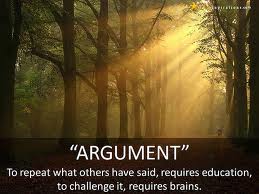 What is Argumentative Writing?
Writing used to:
change the reader’s point of view 
 request an action by the reader
ask the reader to accept the writer’s explanation, conclusion, or evaluation of a concept, issue, or problem.
What is Argumentative Writing?
Writing that is:
logical
 shows the writer’s belief, or conclusion is valid 
a claim that is well proven by evidence
offers counterclaims
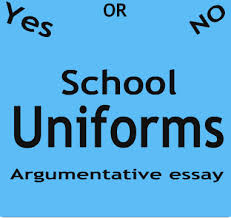 Compare and Contrast two Essays
Persuasive  vs.
Argumentative
Read the two essays

In your notes, write the statement (on the right side) and fill in the blanks to compare and contrast the essays.

Share your answer with the group.

Be prepared to share your answer with the class.
Both of these essays are______________; however, they are different because _________________.
Persuasive Essay:
Animal Testing 
Animal testing has benefited human health. People do not contract polio anymore because of a vaccine tested on animals. Advances in antibiotics, insulin, and other drugs have been made possible through research done on animals. Animal testing should continue to benefit medical research.

In order for scientists to create new drugs, they have to be able to test them. Scientists have found that many animals have similar physical processes to humans. Watching how a new drug affects an animal makes it possible to find out how new drugs might affect the human body. 

The cost of animal testing makes it an affordable option. Laboratory animals are in abundance. It is easy to breed rats and other animals and to keep them in labs.

Animal testing saves human lives. It would be wrong to test new drugs on humans. How many people would die because doctors could not administer medication before compiling all the information about a new drug? When surveyed, 99% of all active doctors in the United States stated that animal research has paved the way to many medical advancements. An impressive 97% of doctors support the continuous use of animals for research.

Animal testing should be continued for medical research. It provides a safe method for drug testing that is inexpensive and easy to maintain. Doctors endorse the usage of animals for testing. It is possible that the cure for AIDS could come about through animal testing.


	= Claim (my side, the “right” side)
	= Counterclaim (the “other” side, the “wrong” side.
Argumentative Essay:
Animal Testing 
Medical research involving animals has dramatically improved the health of the human race. Without animal testing, the cure for polio would not exist and diabetics would suffer or die from their disease. Despite these benefits, some people believe that animals should be not be used for testing medical techniques and drugs. This essay will outline the advantages of animal testing. 

Animal testing allows scientists to test and create new drugs. Animals such as monkeys or rabbits have similar physical processes to humans. This allows scientists to test the effects of certain drugs. If a drug produces adverse effects in animals, it is probably unfit for human use.

Animal testing is cheap. There is a large supply of animals for medical research. Animals are easily bred and maintained safely in controlled labs. The costs of testing on humans would be extremely high.

Many people argue that animal testing is cruel. In some cases, this is true. However, it would be much more cruel to test new drugs on people or children, or to let people die because there was not enough information about a drug. Furthermore, legislation in most countries sets standards for animal treatment, and laboratories have guidelines to prevent cruelty.

Opponents of animal research also say that information from animals does not apply to humans. They point to certain commercial drugs, which have been withdrawn because of side effects in humans. While it is true that animal systems differ from human systems, there are enough similarities to apply information from animals to humans.

Animal rights campaigners claim that we don’t need new tests because we already have vast amounts of information. However, many new deadly infections appear every year and new treatments and drugs are needed to combat these deadly plagues.

Animal testing is needed in the world we live in. Our responsibility is to manage the animals in our care and balance their suffering against the good that comes from them.
What elements are used in Persuasive Writing?
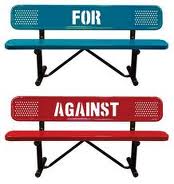 Addresses one side of a claim.
Uses techniques such as:

Bandwagon	                (Everybody does it, and so should you.)
Famous people                 (You can be like this famous person.)
Emotionally loaded words            (Help the starving children.)
Testimonial                 (It works for me, so it will work for you.)
Transfer                             (Bruno Mars likes ____, so I like ___.)
What elements are used in Argumentative Writing?
Addresses both sides of a claim.
Uses evidence to prove a claim.
Uses counterclaims to disprove the other side’s claim.
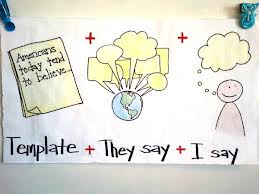 What is a counterclaim?
A claim made to disprove the other side’s point of view
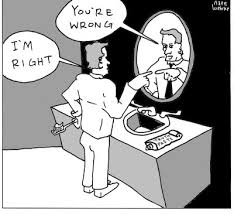 Checking for Understanding ~Tell your shoulder partner:
Persuasive Writing is:
Argumentative Writing is:
1.

2.

3.
1.

2.

3.
What 3 techniques are used in Argumentative Writing?
Uses 3 writing techniques
Logical Appeal
Ethical Appeal
Emotional Appeal
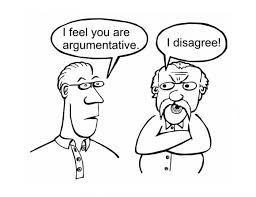 What is logical appeal?
The use of reasonable, valid, strong, clear claims and cited evidence to convince the reader.
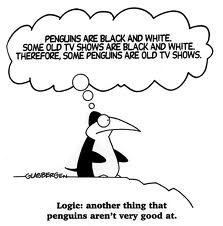 What is ethical appeal?
The writer uses evidence that is fair, open-minded and honest to appear knowledgeable.
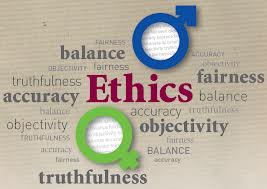 What is emotional appeal?
When the writer uses emotions to connect with the reader.
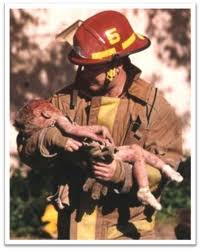 Checking for Understanding
Use the Whip Around Strategy.

Think to yourself, “What are 2 pieces of information you learned about Argumentative Writing.” (7 seconds to think)

Each person will verbally share two pieces of information learned about Argumentative Writing. 

Students will speak in this order: Chair 3, Chair 4, Chair 1 and Chair 2

Be ready to share with the whole class in case you are randomly selected.
Summary in Cornell Notes
Argumentative starts with a __c________ that I believe. I will use reasonable, valid __e________ to prove my claim.  I will use __c___________ to prove the other side’s point of view wrong.  I can use 3 types of appeal to prove my point. They are: _l_____, __e_____, and __e_____.